Physics 1220/1320
Electromagnetism –
			part one: electrostatics
Lecture Electricity, chapter 21-26
Electricity
Consider a force like gravity but a
   billion-billion-billion-billion times stronger

And with two kinds of active matter:
			electrons and protons
And one kind of neutral matter: neutrons
The phenomenon of charge
Problem
Invisibility

Common problem in
physics: have to believe in
invisible stuff and find ways
to demonstrate its existence.

Danger of sth invisible
Why matter is usually electrically neutral:

Like charges repel, unlike charges attract

Mixed + and – are pulled together by enormous attraction

These huge forces balance each other almost out so that matter is neutral

Two important laws:
Conservation & quantization of charge
Electric Properties of Matter (I)
Materials which conduct electricity well are called conductors
Materials which prohibited the flow of electricity are called insulators
‘Earth’ or ‘ground’ is a conductor with an infinite reservoir of charge
Semiconductors are in between and can be conveniently ‘switched’
Superconductors are ideal conductors without losses
Induction : Conductors and Insulators
Induction  -

Appears visibly
in conductors
Are charges
     present?
b) Why are there not
more ‘-’ charges?
c) Why do like charges
collect at opposite
side?
d) Why does the metal
sphere not stay charged forever?
Coulomb’s Law
Concept of point charges
Applies strictly in vacuum although in air deviations are small
Applies for charges at rest (electrostatics)
Force on a charge by other charges ~ charge q1
				~ charge q2
				~ inverse distance square 1/r2
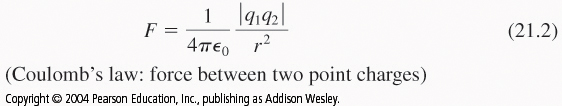 Significant constants:

e = 1.602176462(63) 10-19C   i.e. even nC extremely good statistics
(SI) 1/4pe0
Modern Physics:   why value?
                              how constant?
Principle of superposition of forces:

If more than one charge exerts a force on a target charge,
how do the forces combine?
Find F1
Luckily, they add as vector sums!
Consider charges q1, q2, and Q:
F1 on Q acc. to Coulomb’s law
			  0.29N
Component F1x of F1 in x:

With cos a = 0.4/0.5 -> F1x= 0.23N
Similarly F1y = -0.17N
What changes when F2(Q) is
determined?
What changes when q1
is negative?
Electric Fields
How does the force ‘migrate’ to be felt by the other charge?
: Concept of fields
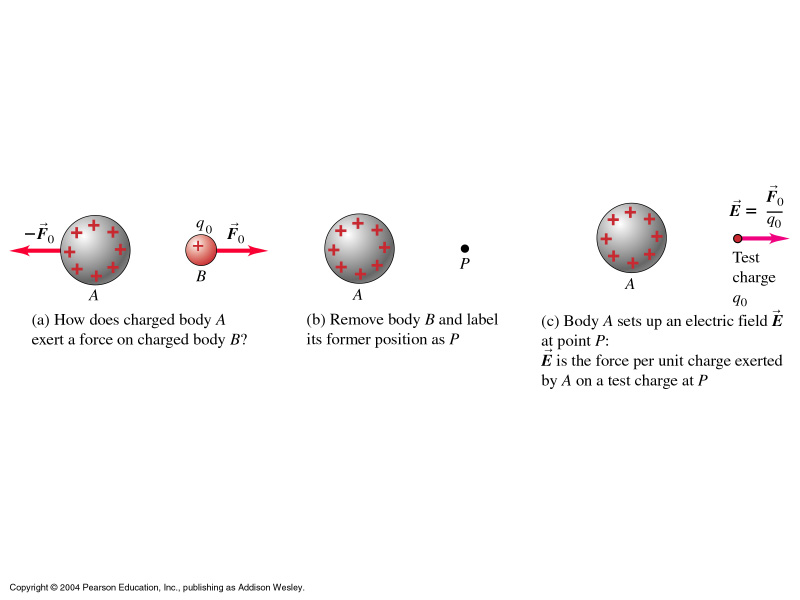 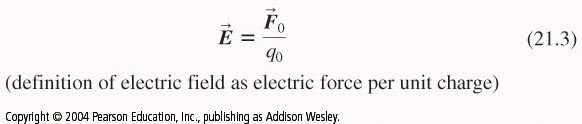 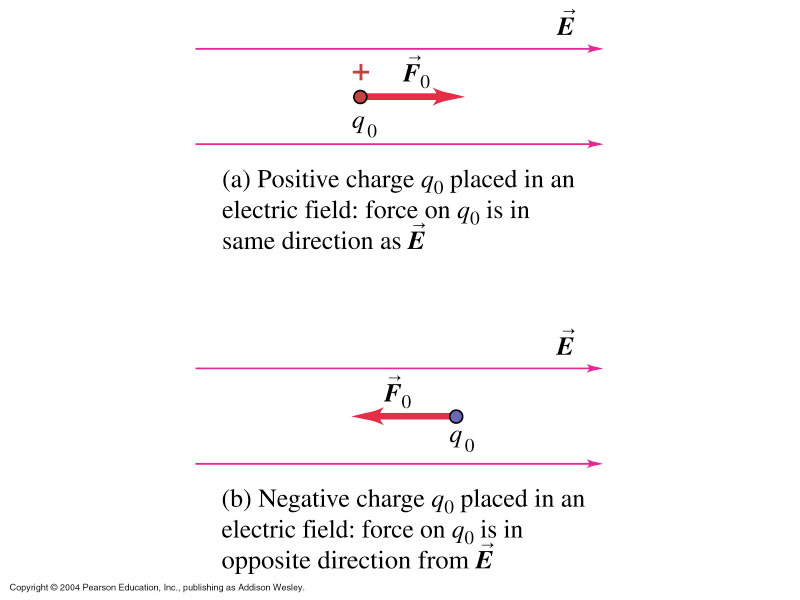 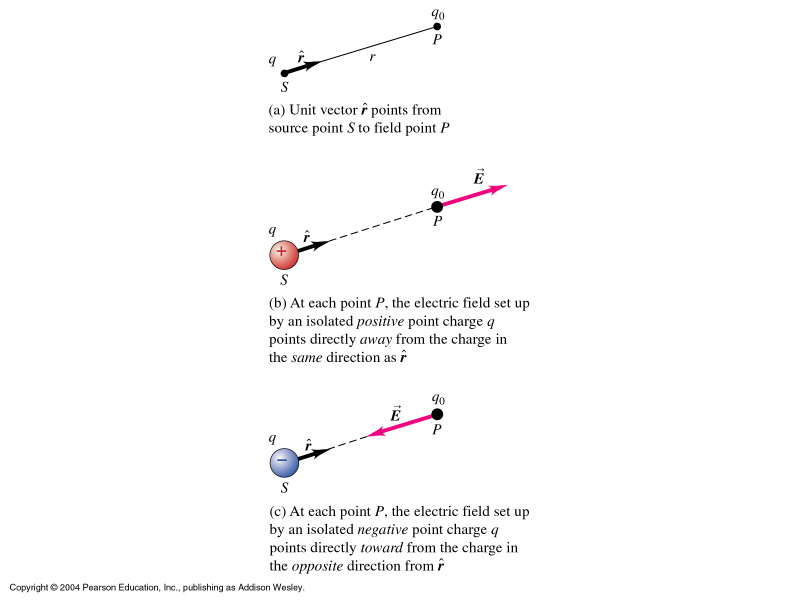 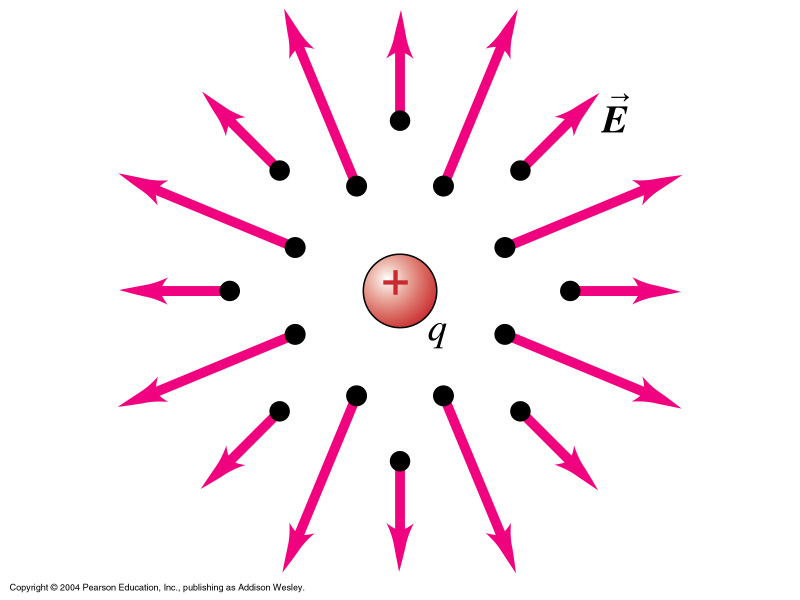 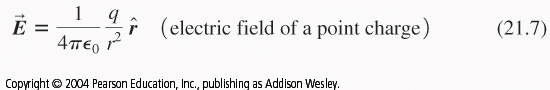 Charges –q and 4q are placed as shown. 
Of the five positions indicated at 

1-far left, 2 – ¼ distance, 3 – middle, 4 – ¾ distance
and 5 – same distance off to the right, 

the position at which E is zero is:  1, 2,  3, 4,  5
Electric field lines
For the visualization of electric fields, the concept of field
lines is used.
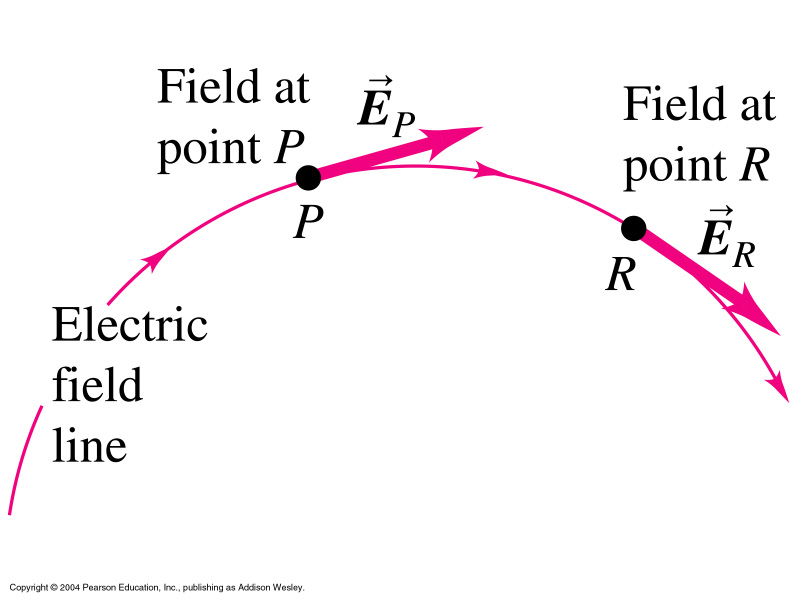 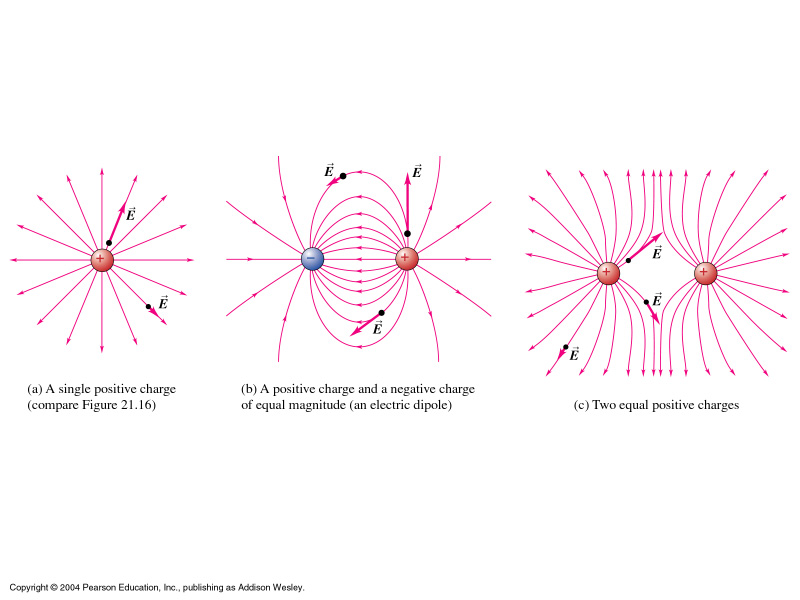 Gauss’s Law, Flux
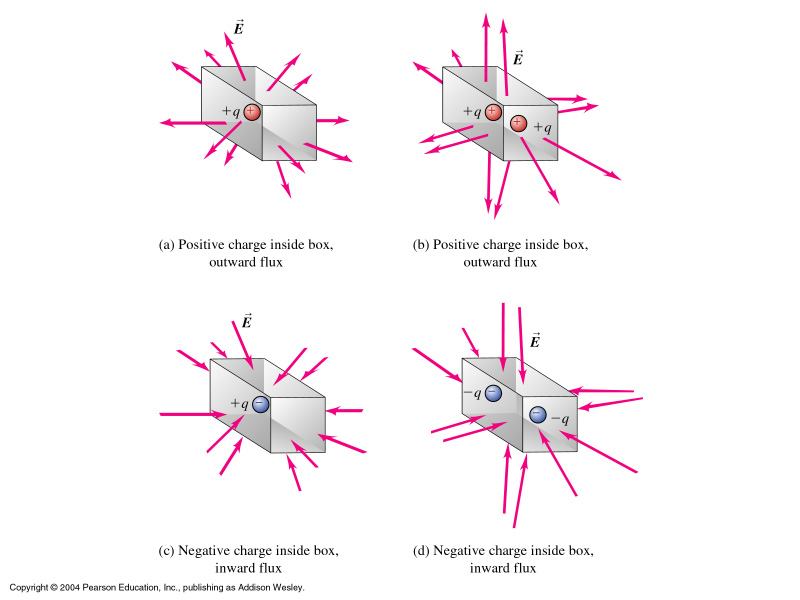 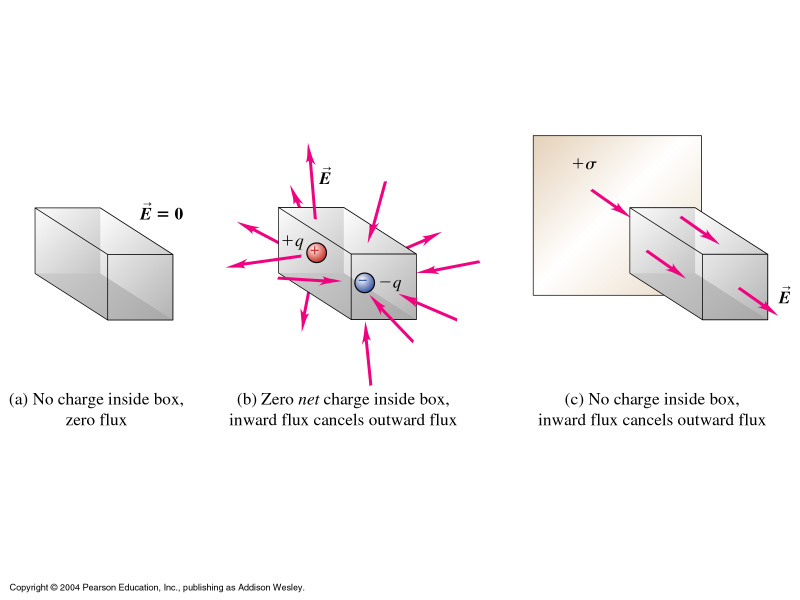 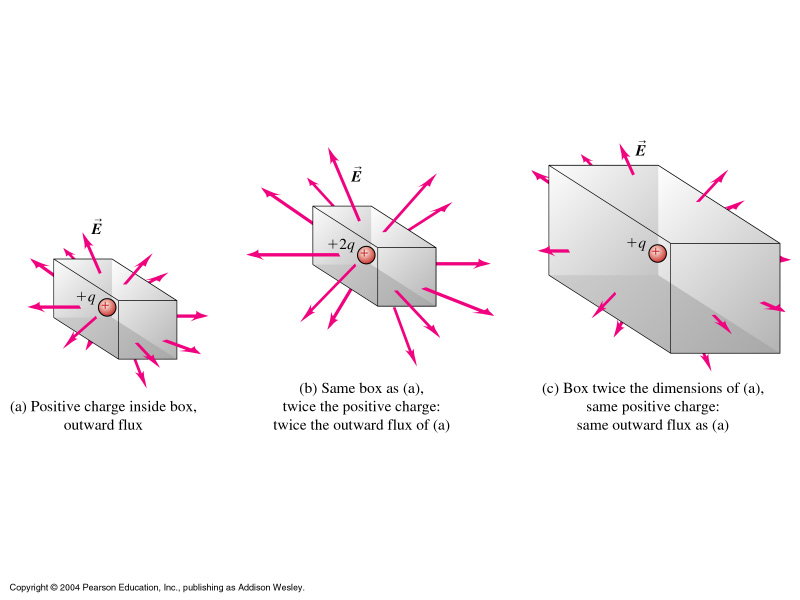 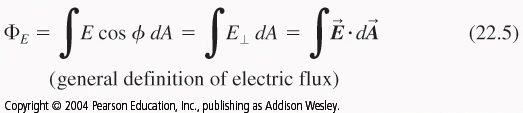 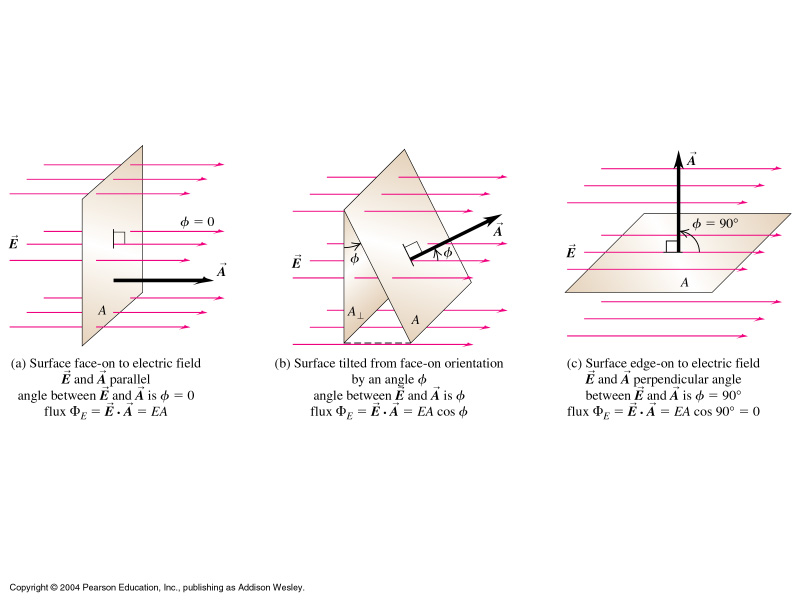 Group Task:

Find flux through each surface for q = 30^
 and total flux through cube
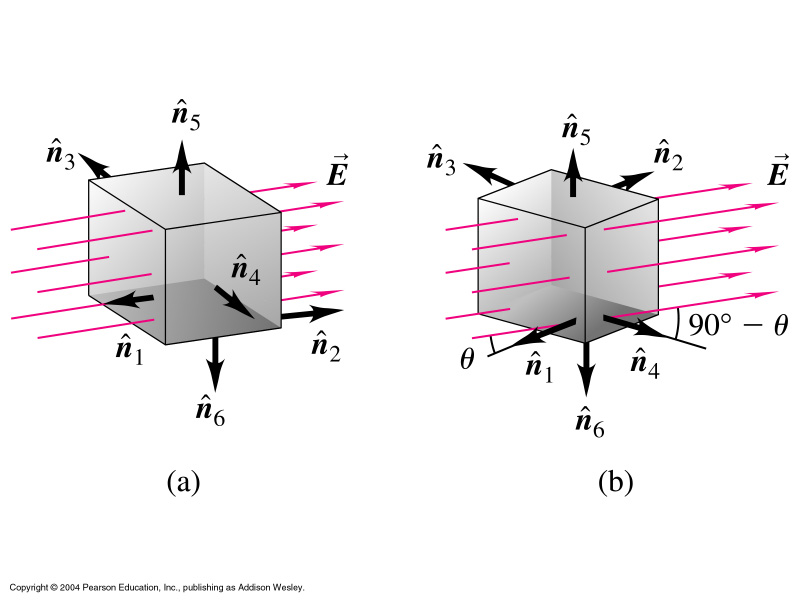 What changes for case b?
n1: EL2cos(180-q) = -EL2cosq
n2: +EL2cosq
n3: (90+q)  -EL2 sinq
n4: (90-q)  +EL2 sinq
n5,n6:  EL2 cos(90) = 0
Gauss’s Law
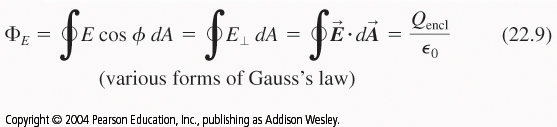 Basic message: ‘What is in the box determines what comes
out of the box.’ Or: No magic sources.
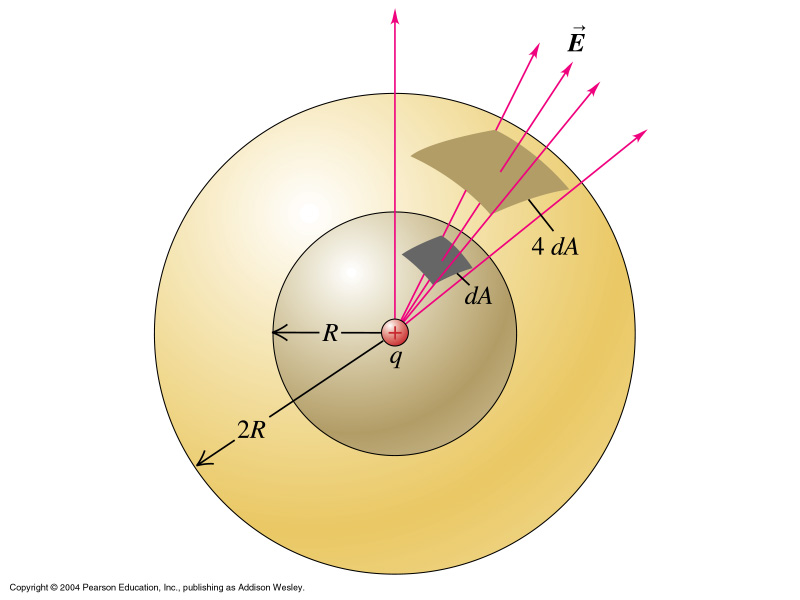 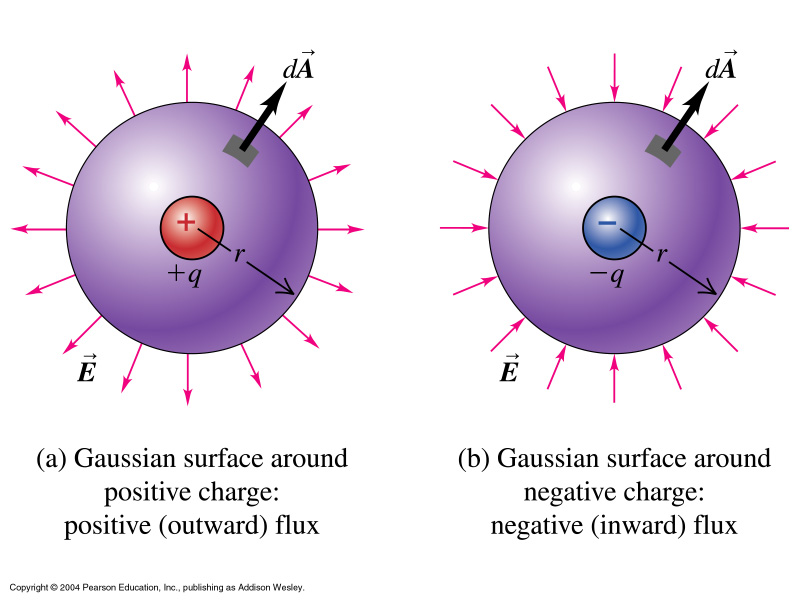 Important Applications of Gauss’s Law
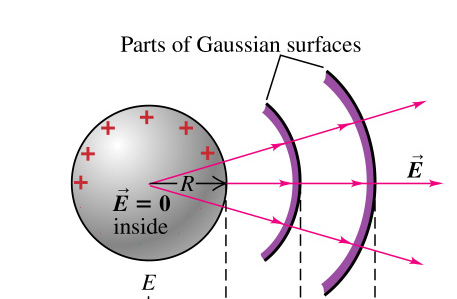 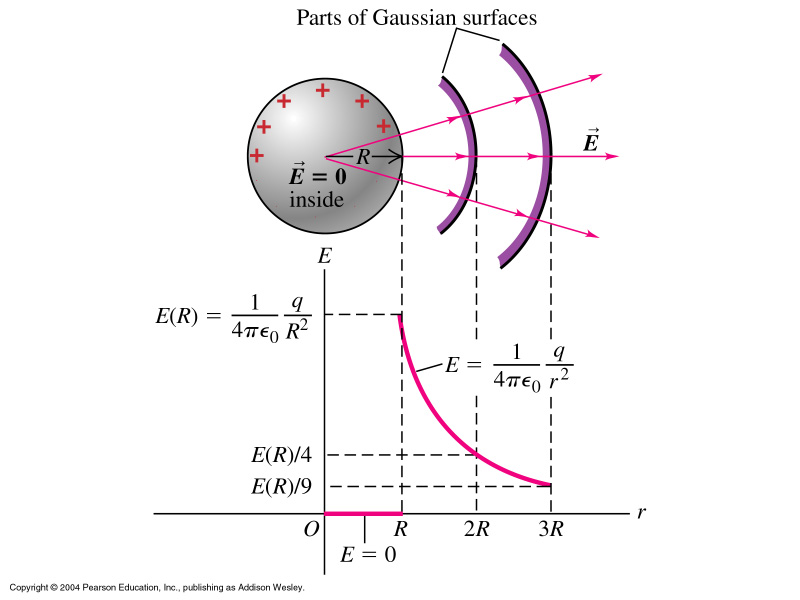 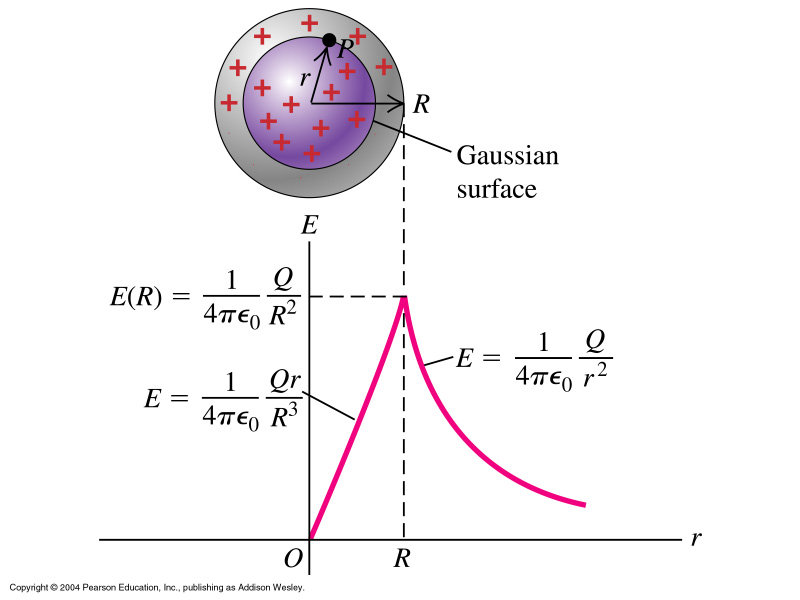 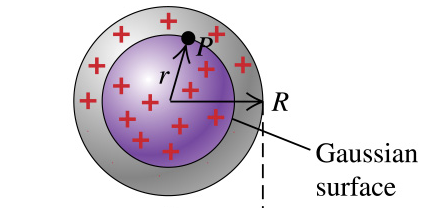 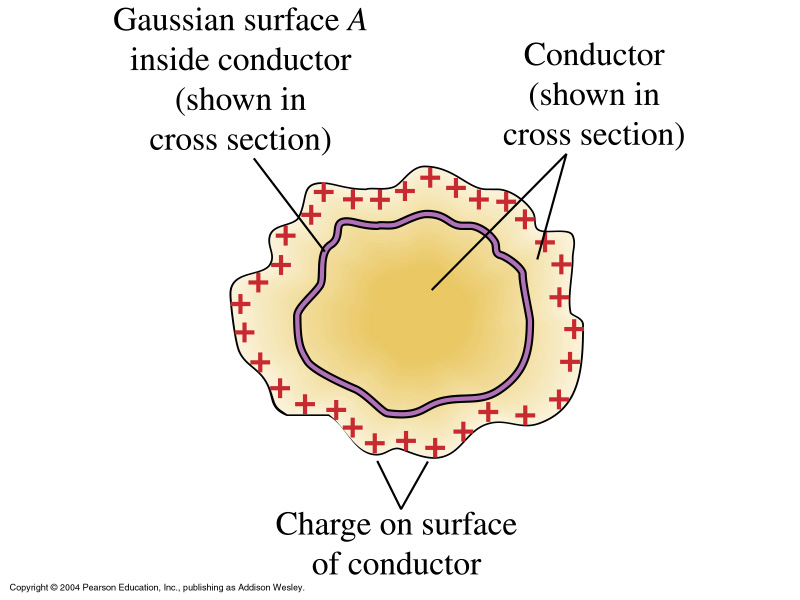 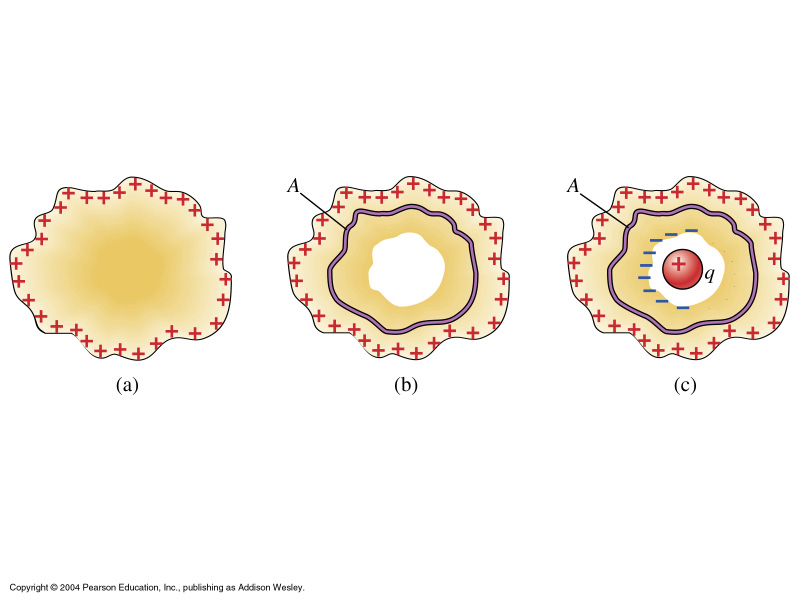 http://www.cco.caltech.edu/~phys1/java/phys1/EField/EField.html
http://www.falstad.com/vector3de/
Group Task
2q on inner
4q on outer
shell
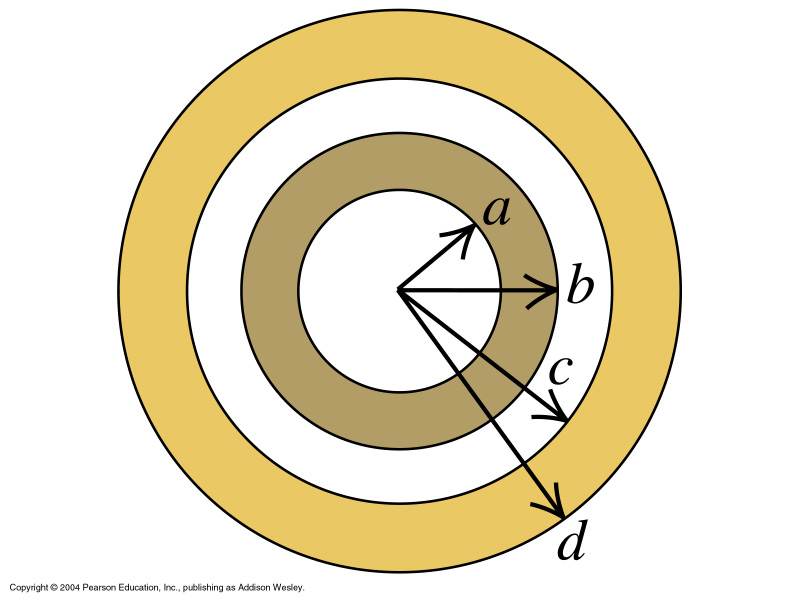 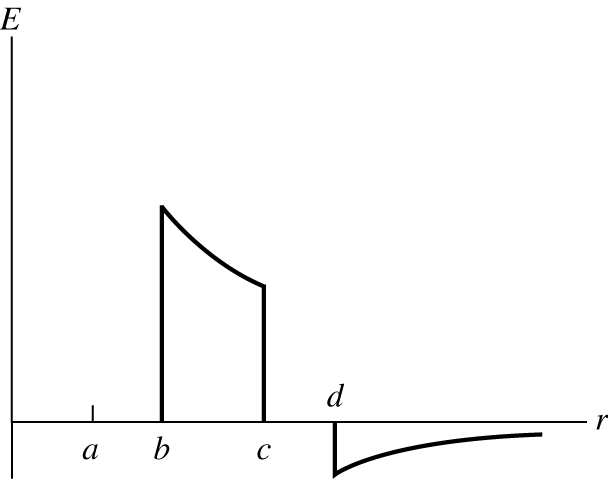 http://www.falstad.com/vector3de/
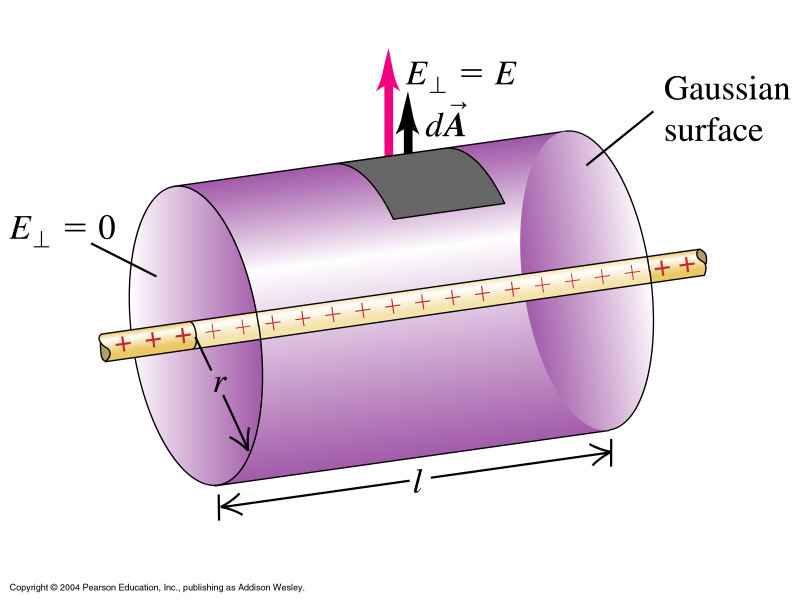 Line charge:
F(E) = E  2prl   = ll/e0
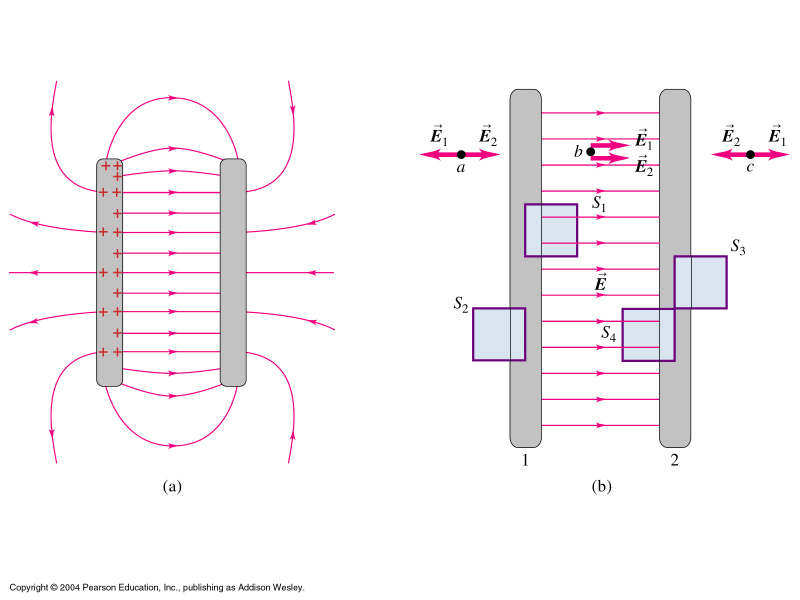 Opp. charged
parallel plates
EA = sA/e0
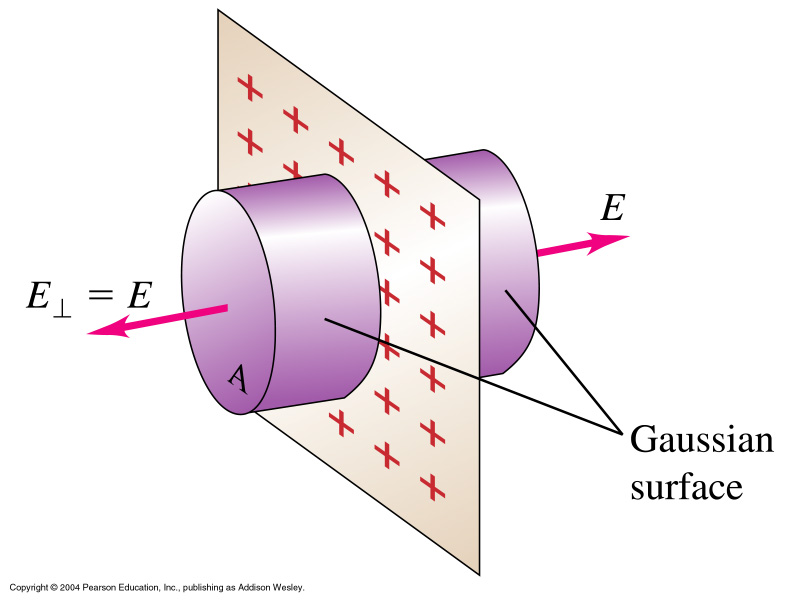 Infinite plane sheet of charge:
2EA = sA/e0
Electric Potential Energy
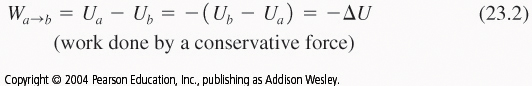 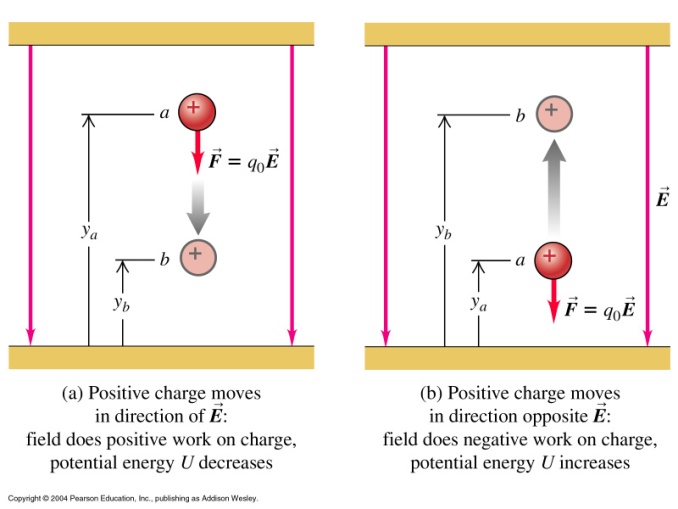 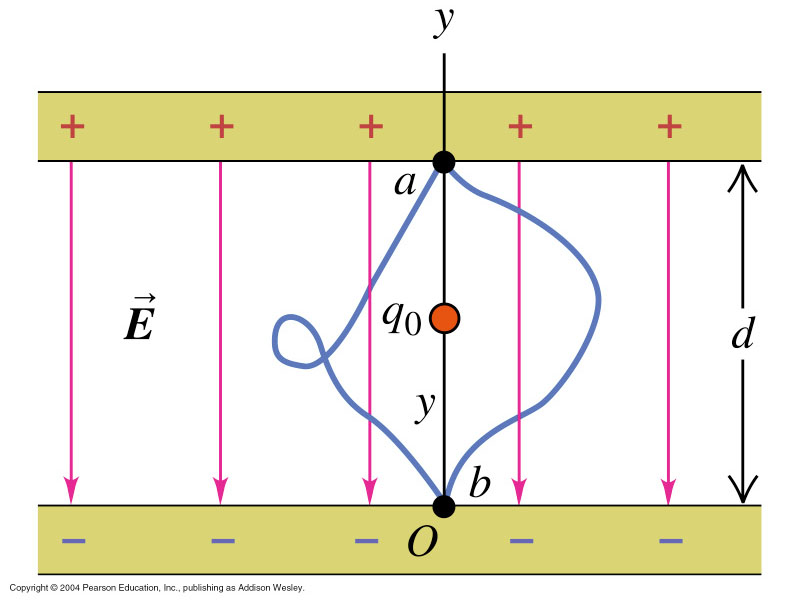 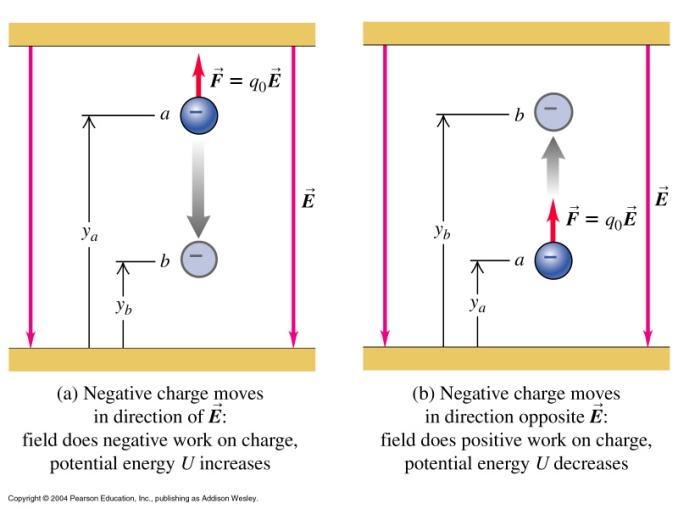 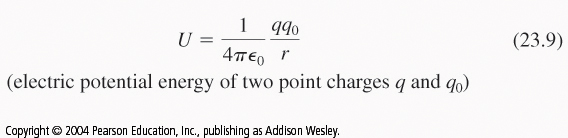 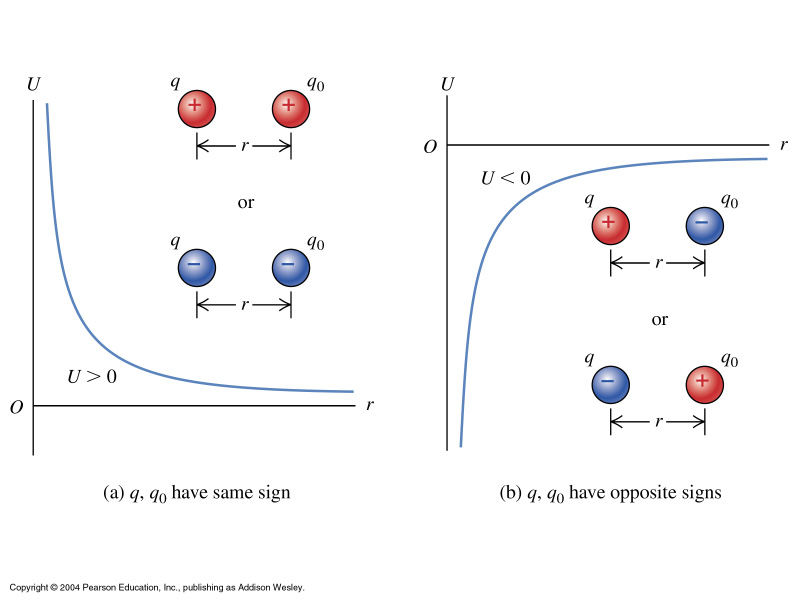 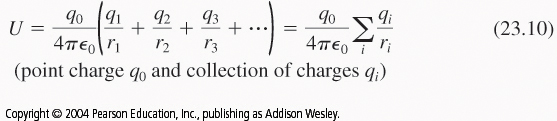 Electric Potential V   units volt: [V] = [J/C]
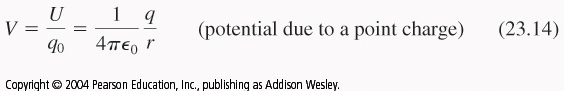 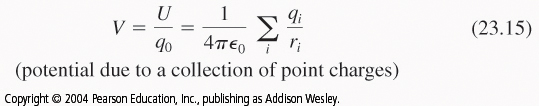 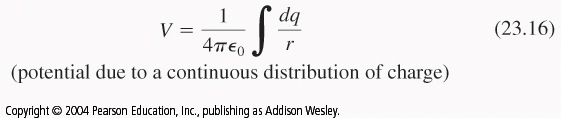 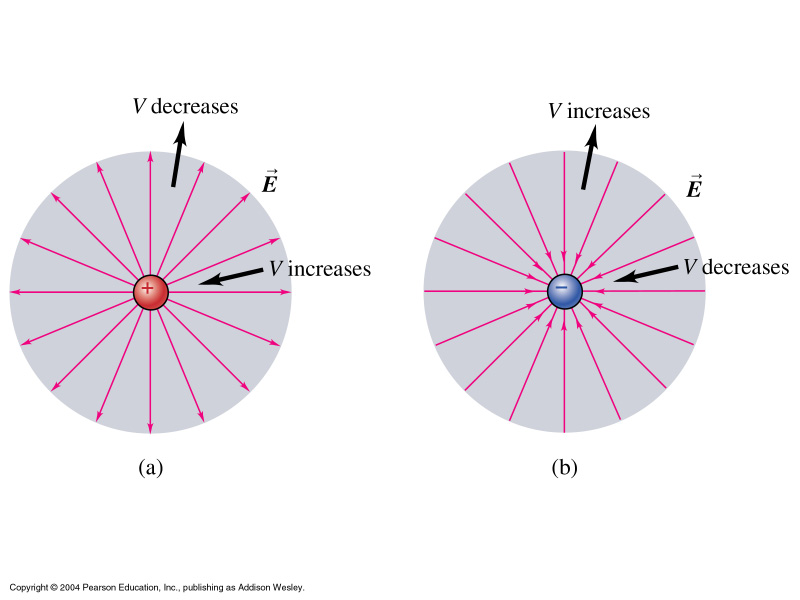 Potential
Difference
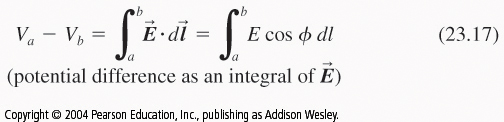 Potential difference:
[V/m]
Calculating velocities from 
potential differences
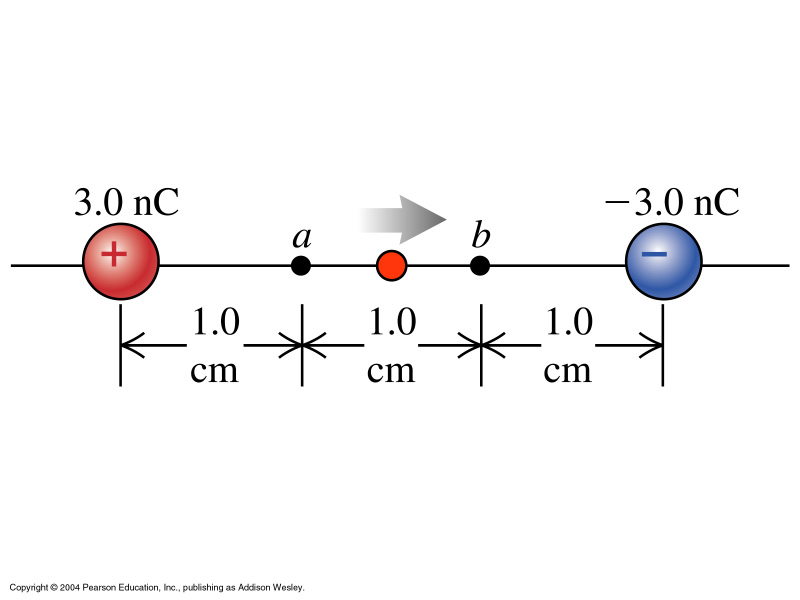 Dust particle m= 5 10-9 [kg], charge q0 = 2nC
Energy conservation: Ka+Ua = Kb+Ub
0 + q0Va = ½ mv2 +q0Vb 
 v = sqrt{2q0(Va-Vb/m}
Va = k {3 10-9/0.01 + (-3) 10-9/0.02  = 1350 [V]}
Vb= - 1.35 [kV]   Va-Vb = 2.7 [kV]  v= 46 [m/s]
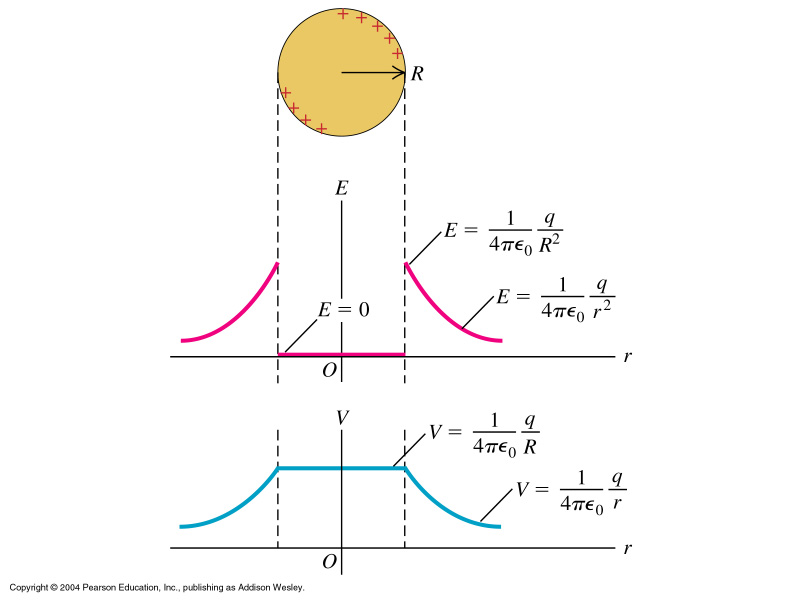 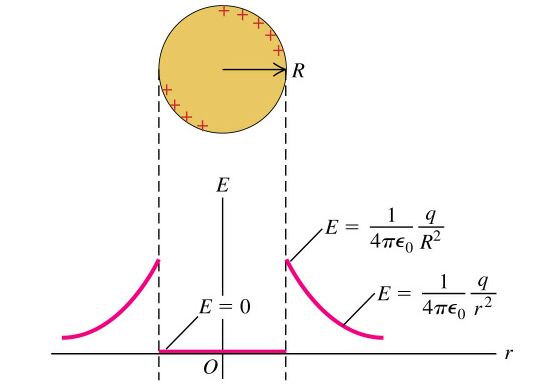 Outside sphere: V = k q/r

Surface sphere: V = k q/R

Inside sphere: E zero, so
no work done on test charge -
this can only be if V is the same
everywhere and same as at
surface.
Equipotential Surfaces
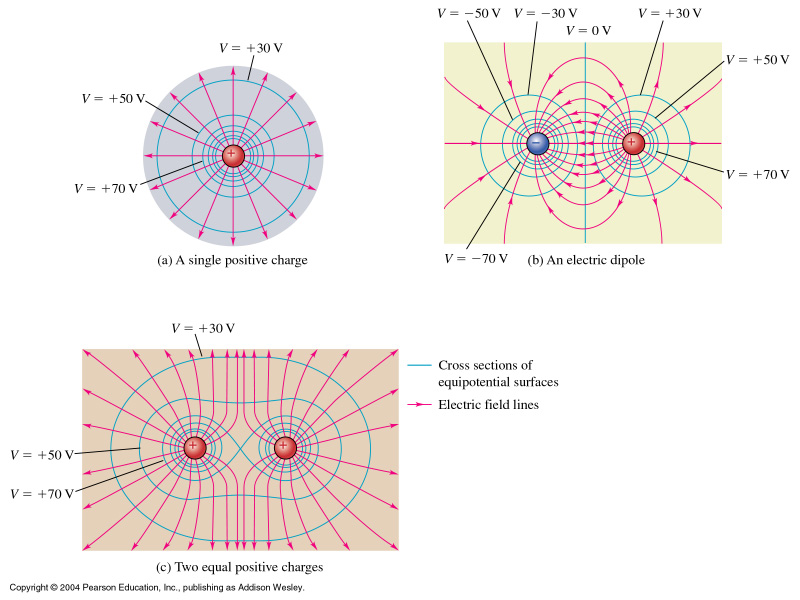 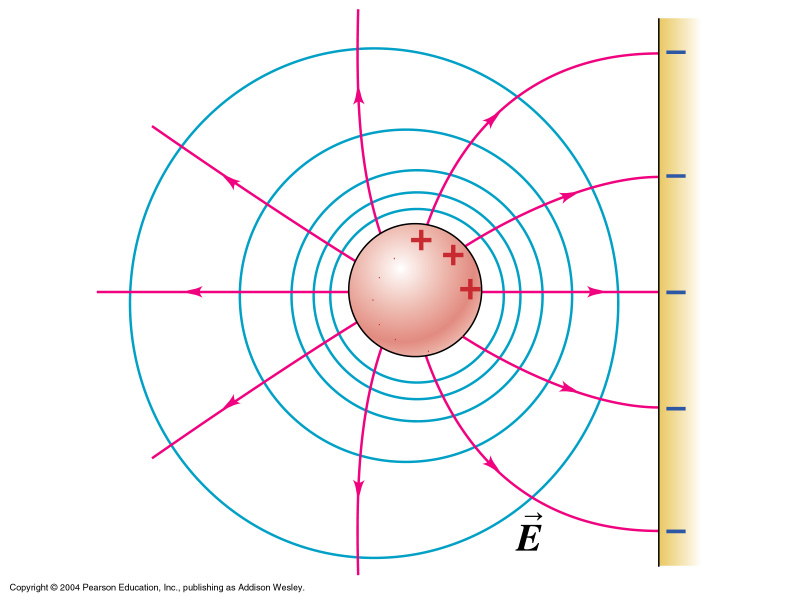 Potential Gradient
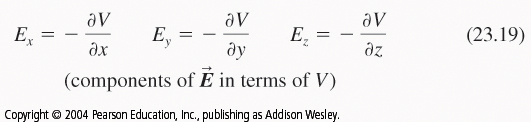 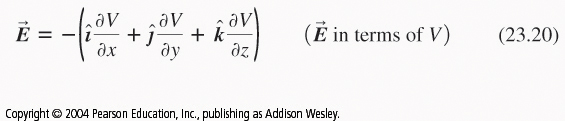